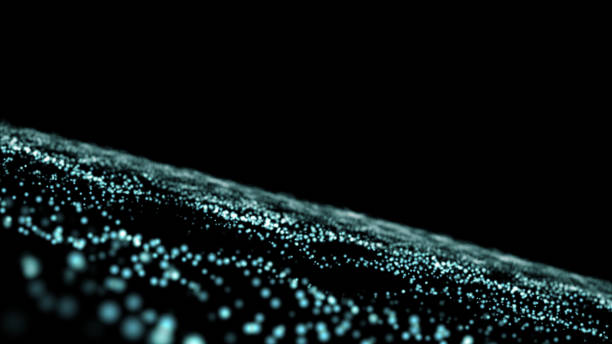 Identifying Issues and Developing Effective WSPs for Remote Supervisory Locations and Other Remote Locations

Financial Markets Association 
Securities Compliance Seminar 
April 25, 2025
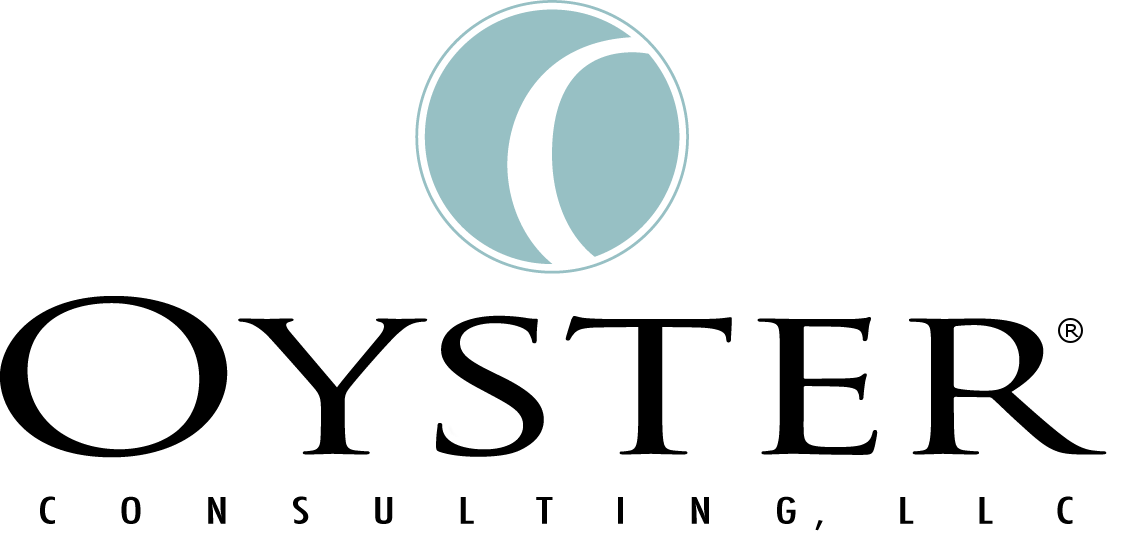 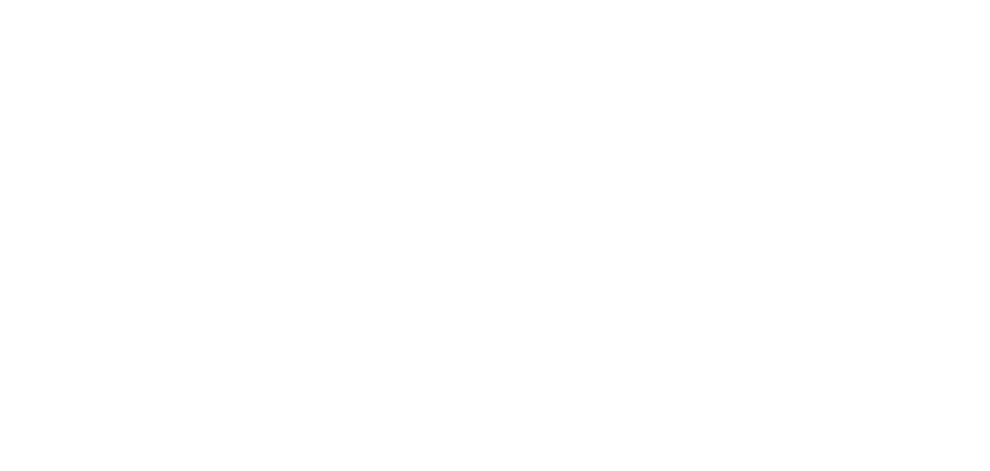 Introduction of Panel Members
Melinda Wolfe, Chief Compliance Officer, Kovack Securities, Inc.

Carolyn Mendelson, Of Counsel, Clyde Snow & Sessions, P.C.

Paxton Dunn, Senior Director, Member Supervision Operations, Procedures, and Standards FINRA

Bill Reilly, Director, Oyster Consulting, LLC
What We Hope to Accomplish Today
Discuss the rules and regulations governing and regulators expectations of compliance
FINRA releases reference remote office and remote locations supervision and examinations
Discuss a framework for effective WSPs and implementation 
Remote Office and other locations examinations/reviews conducted by regulators and consultants
Legal and consultant observations
Regulatory Rules, Programs  and Expectations
Core FINRA & SEC Rules
FINRA Rule 3110 – SupervisionRequires each member firm to establish and maintain a supervisory system, including WSPs, reasonably designed to ensure compliance with applicable securities laws.🔗 FINRA Rule 3110 
FINRA Rule 3120 – Supervisory Control SystemMandates annual testing of supervisory procedures and a summary report to senior management.🔗 FINRA Rule 3120
FINRA Rule 3130 – CEO CertificationRequires the CEO to certify that the firm has in place processes to establish, maintain, review, test, and modify supervisory policies and procedures.🔗 FINRA Rule 3130
Firm WSPs, Controls, Technology and Challenges
WSPs – Written Supervisory Procedures
Define responsibilities by role/location (home office, hoteling, etc.)
Include remote-specific procedures (communications, OBAs, trade reviews)
Require periodic updates and testing per FINRA Rule 3110
Supervisory Controls
Remote reviews (scheduled/unannounced)
Attestations, certifications, exception tracking
Escalation protocols and activity documentation
Firm WSPs, Controls, Technology, and Challenges (Continued)
Technology & Surveillance
Email/IM surveillance tools
Trade monitoring systems and exception alerts
Remote desktop monitoring, VPNs, DLP tools
E-signature and digital workflow tools
Key Challenges
Off-channel communication risks (e.g., SMS, WhatsApp)
Inconsistent cybersecurity practices among remote staff
Ensuring consistent oversight across hybrid models
Adapting WSPs to reflect remote realities
Consultants Observations, Testing, and Recommendations
Common Observations and Issues
WSPs/Controls
Technology
Telework Policy
Office Setting
Review /Observations
Matters Requiring Attention/Best Practices
Legal Issues and Discussion
Books & Records (SEC Rule 17a-4)
Remote activities must be captured and retained in a non-erasable, searchable format🔗 SEC Rule 17a-4
Chain of Custody Issues 
Litigation Holds, Acquisitions of Broker-Dealers
Non-Cooperation by Registered Representatives for Document Production 
The home office printer; USB drive; and Registered Representatives who change residences / addresses
Data Privacy & Security (Reg S-P)
Protect client data accessed from remote locations
Ensure encryption, VPNs, and device controls🔗 SEC Regulation S-P
The “home office” that is NOT physically isolated in the home
Personal and family issues which impact client data security
The Maid, Butler, Nanny, Personal Chef, Landscaper, In Laws, & Teenagers – third parties  
Off-Channel Communications
Risks from use of SMS, WhatsApp, personal email
Must prohibit and monitor non-approved platforms
Second sets of books through alternative technology platforms
Legal Issues and Discussion (Continued)
Supervisory Liability (FINRA Rule 3110)
Failure to supervise may apply to remote oversight gaps
Remote inspections must meet supervisory standards🔗 FINRA Rule 3110
Solutions/evidence: Records of oversight and testing / approvals of trades; work calendars; check in meetings; regularity of emails between registered persons and their supervisors; compliance training attendance/interactivity; timeliness of email reviews (and follow up); use of heightened supervision; timeliness of U-4 updates; corrective action / disciplinary steps taken with consistency; surveillance of computer; AI recordings / notetakers

Discussion Questions
Are WSPs addressing mobile and messaging tools?
How are remote records and reviews documented?
Is legal collaborating with compliance on remote risks?
How can firms address situations where registered persons are not abiding by “work from home” compliance policies and standards? 
How could a firm maintain control over business property, proprietary data, books, records, and technology platforms if a registered person refuses to return such items, permit inspection of their residential office space?  Would a firm need a court order to retrieve FINRA required and regulated books and records in a situation with a recently terminated registered person or person on probation with a firm?